Шевелева Е.А.
МБОУ СОШ № 22
Это международный праздник.Россия стала отмечать этот День с 1998 года в последнее воскресенье ноября, чтобы воздать должное материнскомутруду ради блага своих детей.
2
Ты самый родной человек на Земле
Тебе посвящаю я строки
За жизнь, что давно подарила ты мне,
За все в моей жизни уроки!
3
Мамины руки,
 как бархат нежны.
Многое в жизни 
умеют они.
4
МАМА
Мы с тобою, мама,
Вместе с первых дней,
И тебя, любимая, 
На свете нет родней!
5
Нас баюкала, кормила,
У кровати пела нам.
Первой нас учила
Добрым, радостным словам.
6
Очень ты любила
Сказки мне читать.
А потом просила
Их ей рассказать.
7
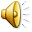 Каждую секунду в мире рождается 3 человека. Это мама даёт им жизнь. Мать и дитя – это две неразрывные нити и в беде, и в радости. Любовь к малышу так же естественна, как  цветение сирени весной, как первый дождь. Как солнце посылает тепло на Землю, так и любовь матери согревает ребёнка всю жизнь.
8
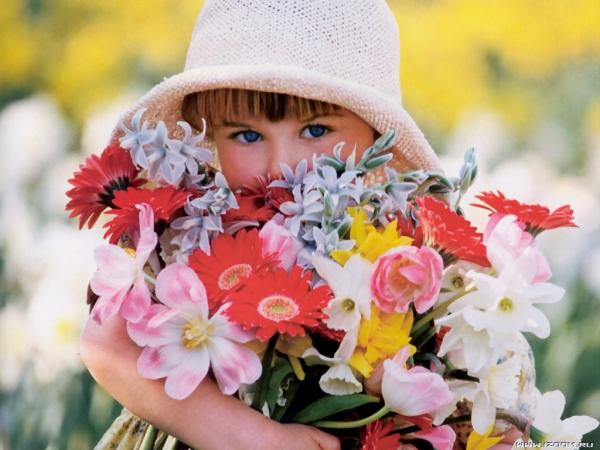 Мама! Тебе желаем мы, родная,
Здоровья, тёплых дней, добра!
И знай, ты нам нужна такая, 
Как солнца луч, как воздух, как вода!
9